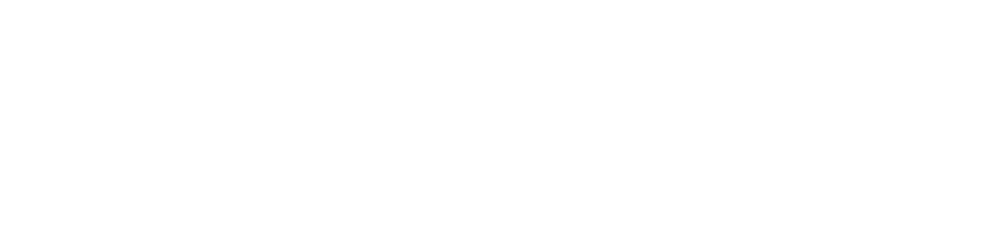 Sunday Evening
Psalm 53:1-6
Joshua Tapp
True Words Baptist Church – 1377 S. 20th St. Louisville, KY – TrueWordsBaptist.org
Psalm 53:1-4   To the chief Musician upon Mahalath, Maschil, A Psalm of David. The fool hath said in his heart, There is no God. Corrupt are they, and have done abominable iniquity: there is none that doeth good.  2 God looked down from heaven upon the children of men, to see if there were any that did understand, that did seek God.  3 Every one of them is gone back: they are altogether become filthy; there is none that doeth good, no, not one.  4 Have the workers of iniquity no knowledge? who eat up my people as they eat bread: they have not called upon God.
Psalm 53:5-6   There were they in great fear, where no fear was: for God hath scattered the bones of him that encampeth against thee: thou hast put them to shame, because God hath despised them.  6 Oh that the salvation of Israel were come out of Zion! When God bringeth back the captivity of his people, Jacob shall rejoice, and Israel shall be glad.
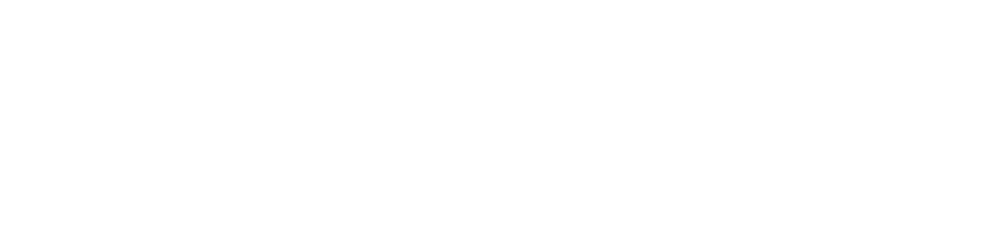 Title of the Sermon
Blind Faith: The
Religion of Atheism
True Words Baptist Church – 1377 S. 20th St. Louisville, KY – TrueWordsBaptist.org
Psalm 53:1  The fool hath said in his heart, There is no God. Corrupt are they, and have done abominable iniquity: there is none that doeth good.
Point 1. Atheists Have Faith in Something Coming from Nothing
Genesis 1:1  In the beginning God created the heaven and the earth.
John 1:1-3  In the beginning was the Word, and the Word was with God, and the Word was God.  2 The same was in the beginning with God.  3 All things were made by him; and without him was not any thing made that was made.
Hebrews 11:3  Through faith we understand that the worlds were framed by the word of God, so that things which are seen were not made of things which do appear.
Point 2. Atheists Have Faith in Order Coming from Chaos
Romans 1:19-21  Because that which may be known of God is manifest in them; for God hath shewed it unto them.  20 For the invisible things of him from the creation of the world are clearly seen, being understood by the things that are made, even his eternal power and Godhead; so that they are without excuse:  21 Because that, when they knew God, they glorified him not as God, neither were thankful; but became vain in their imaginations, and their foolish heart was darkened.
Psalm 19:1  The heavens declare the glory of God; and the firmament sheweth his handywork.
Point 3. Atheists Have Faith in Life Coming from Non-Life
Genesis 2:7  And the LORD God formed man of the dust of the ground, and breathed into his nostrils the breath of life; and man became a living soul.
Psalm 100:3  Know ye that the LORD he is God: it is he that hath made us, and not we ourselves; we are his people, and the sheep of his pasture.
Point 4. Atheists Have Faith in Evolution Without Proof
1 Corinthians 15:39  All flesh is not the same flesh: but there is one kind of flesh of men, another flesh of beasts, another of fishes, and another of birds.
Genesis 1:25  And God made the beast of the earth after his kind, and cattle after their kind, and every thing that creepeth upon the earth after his kind: and God saw that it was good.
Point 5. Atheists Have Faith in Morality Without a Moral Lawgiver
Romans 2:14-15  For when the Gentiles, which have not the law, do by nature the things contained in the law, these, having not the law, are a law unto themselves:  15 Which shew the work of the law written in their hearts, their conscience also bearing witness, and their thoughts the mean while accusing or else excusing one another;)
Point 6. Atheists Have Faith in Meaning Without a Creator
Ecclesiastes 12:13-14  Let us hear the conclusion of the whole matter: Fear God, and keep his commandments: for this is the whole duty of man.  14 For God shall bring every work into judgment, with every secret thing, whether it be good, or whether it be evil.
Jeremiah 29:11  For I know the thoughts that I think toward you, saith the LORD, thoughts of peace, and not of evil, to give you an expected end.
1.	They have faith that the universe came from nothing.
2.	They have faith in order coming from chaos.
3.	They have faith that life came from non-life.
4.	They have faith that morality can exist without God.
5.	They have faith that evolution explains everything.
6.	They have faith that life has meaning without a Creator.
Psalm 14:1  The fool hath said in his heart, There is no God. They are corrupt, they have done abominable works, there is none that doeth good.
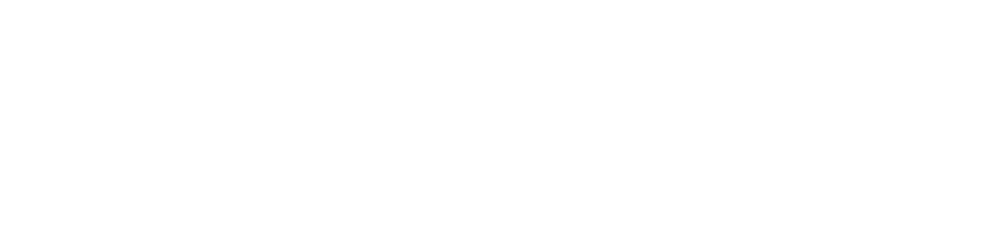 Visit Us:

TrueWordsBaptist.org
True Words Baptist Church – 1377 S. 20th St. Louisville, KY – TrueWordsBaptist.org